HEWITT & MCLEOD
Working Together To Improve Your Cash Flow
1.Debt Recovery: How it can work for you
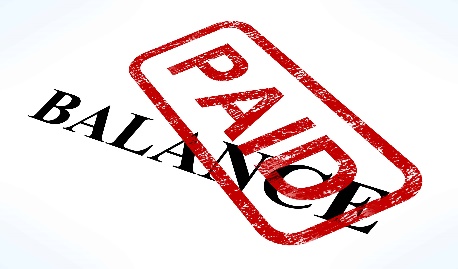 EFFECTIVE ESCALATION 
INVOICES PAID QUICKER
IMPROVED CASHFLOW
TIME BACK FOR OTHER PROJECTS
POSITIVE CUSTOMER RELATIONSHIPS
BUSINESS CREDIBILITY 
A TRUSTED & EFFECTIVE PARTNER
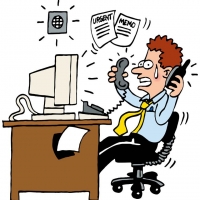 2. Debt Recovery: Securing payment
DATA VALIDATION – KYC
MAKING CONTACT
EFFECTIVE COMMUNICATION 
SECURE PAYMENT
NEGOTIATION 
OVERCOMING OBJECTIONS
FOLLOW UP
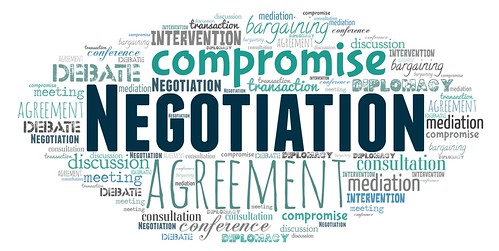 3. Debt Recovery: Summary
Sector:	Fashion / Communication & Marketing / Plant Hire / 				Recruitment / Office Equipment / Admin Support 				Services 

Location:	UK / Spain / France / Portugal / USA / Germany / UAE / 			USA	

Common Theme:	Prompt & accurate billing / strict payment terms / 				early intervention / clear escalation for non-payers
Final thought….
“If you’re not serious about your payment terms then how can you expect your customer to be?”
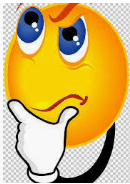 HEWITT & MCLEOD
Working Together To Improve Your Cash Flow

linkedin.com/in/iain-mcpherson-increasecashflow

Telephone: 	0141 266 0163
Mobile: 	07401436801 
Email:		iain@hewittmcleod.com
Web: 		www.hewittmcleod.com